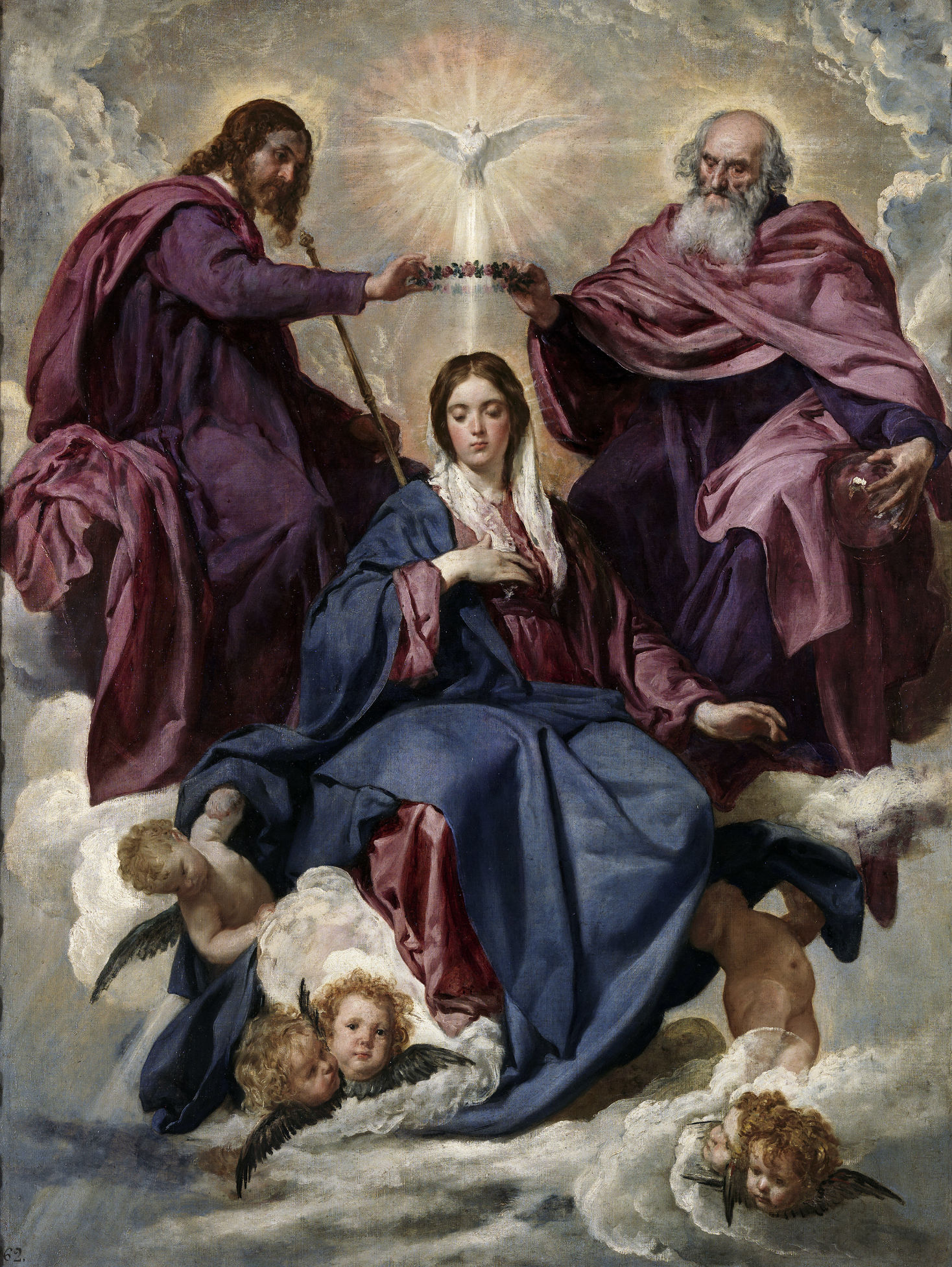 Marie jako královna nebes
Diego Vélazquez
KORUNOVACE MADON:ZOSOBNĚNÍ BAROKA
HIA278 Barokní kultura ​
ve střední Evropě
Význam mariánských korunovací
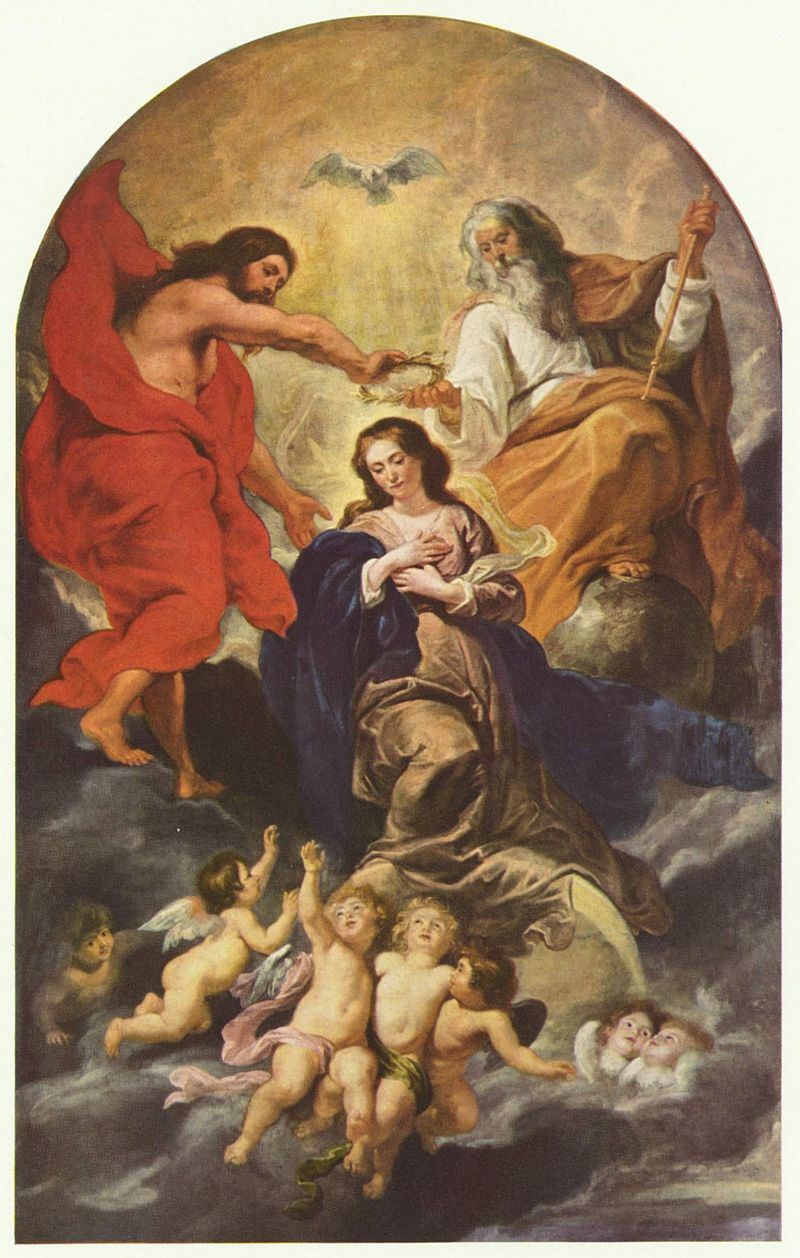 Proč o korunovacích mluvit?
nejmasovější, nejhonosnější, nejdražší, nejkrásnější, nejbaroknější projev barokní kultury
 "nejdokonalejší a úplný způsob vyjádření všeho, co baroko představovalo a čeho chtělo dosáhnout"
 významy:
 velkolepá barokní slavnost, vrchol všech složek barokního umění
 projev zbožnosti a úcty k Panně Marii
 reprezentace a sebereprezentace církve, jejích představitelů, šlechticů donátorů, monarchů, země
Korunovace Panny Marie Rubense
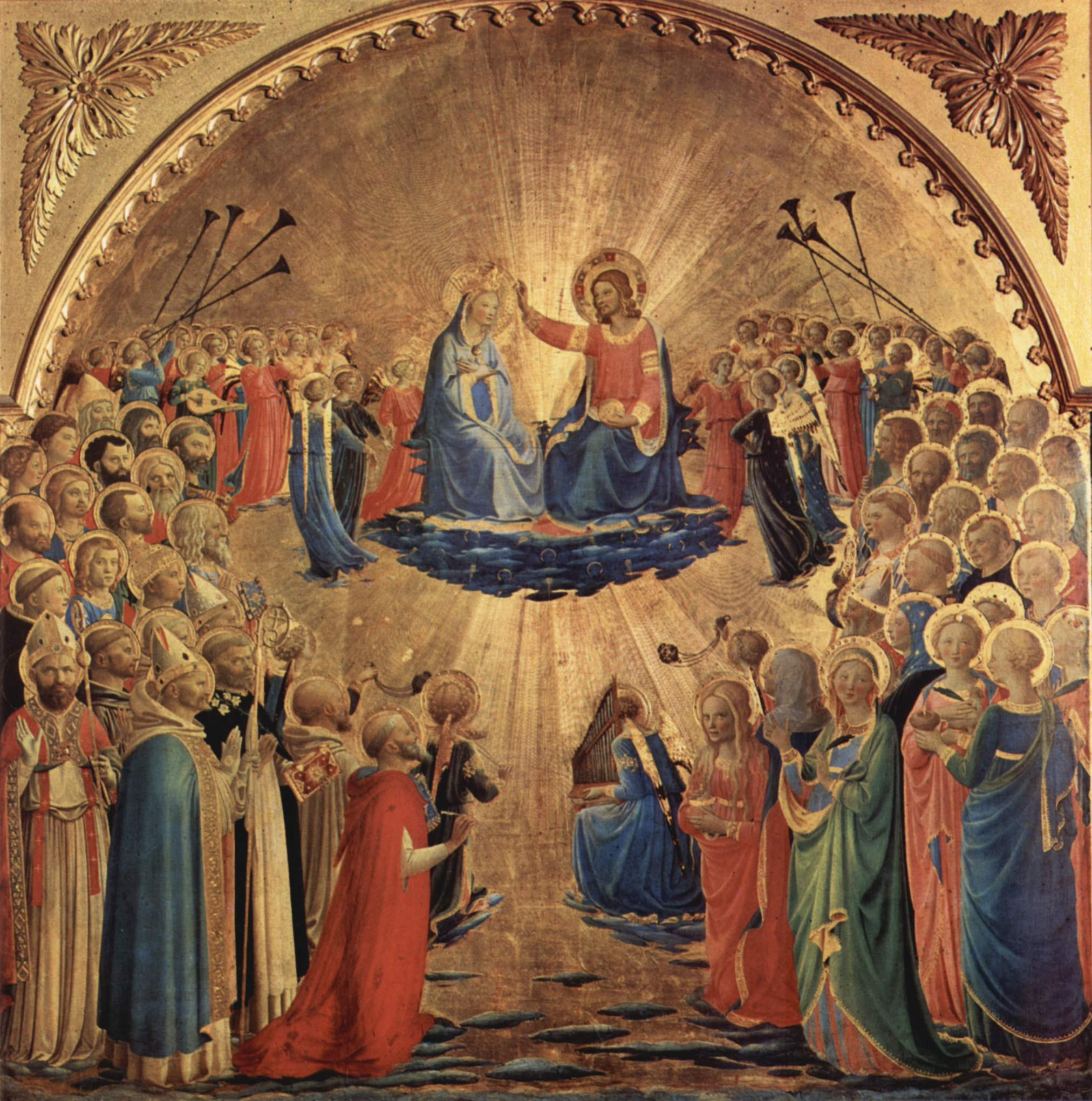 Historie korunovací madon
první obraz Panny Marie od sv. Lukáše 
 732: první korunovace za Řehoře III., ikonoklasmus 
 838: Řehoř IV. korunuje obraz Panny Marie v kostele sv. Kalista v Římě
 kolem roku 1500 procesí měšťanů z Recanati do Loreta, morová epidemie, výnos Julia II. z roku 1503, zakazující sejmout korunu
Korunovace Panny Marie Fra Angelica
první polovina 17. století: formování zásad a pravidel korunovace
 fond hraběte Alexandra Sforzy Pallaviciniho na korunky (jezuiti)
 nejprve pouze Řím
 1715: první korunovace mimo Itálii, Tersatto (Trsat)
 1717: první korunovace ve střední Evropě, Čenstochová a Troky (Trakai)
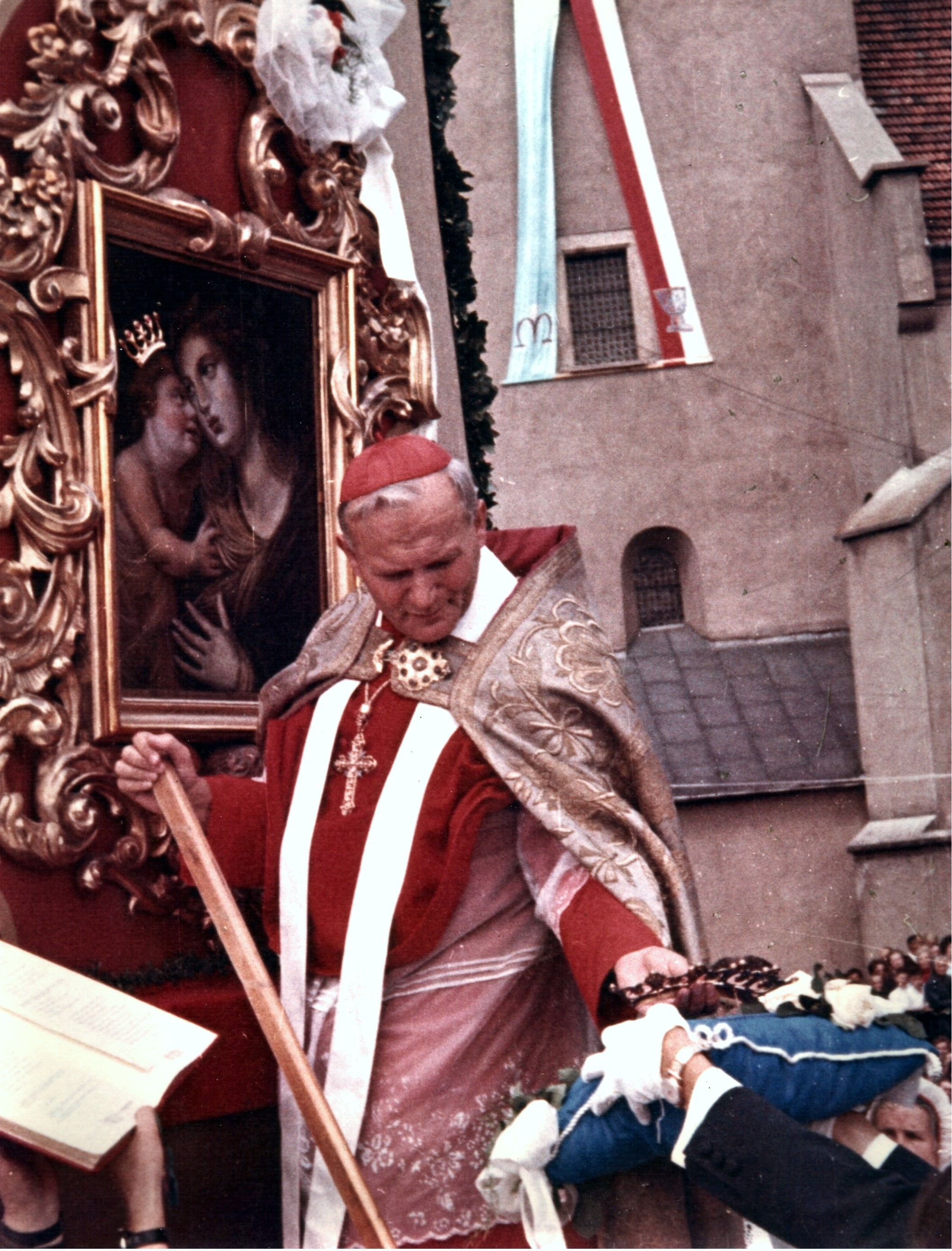 České korunovace: 
 1732: Svatá Hora u Příbrami
 1732: Svatý Kopeček u Olomouce
 1736: Brno, klášter sv. Tomáše
 augustiniáni, jezuité a premonstráti

 budování a legitimizace vlády Habsburků 
 unifikace, univerzalita střední Evropy
 regionální odlišnosti
Rekonstrukce korunovace
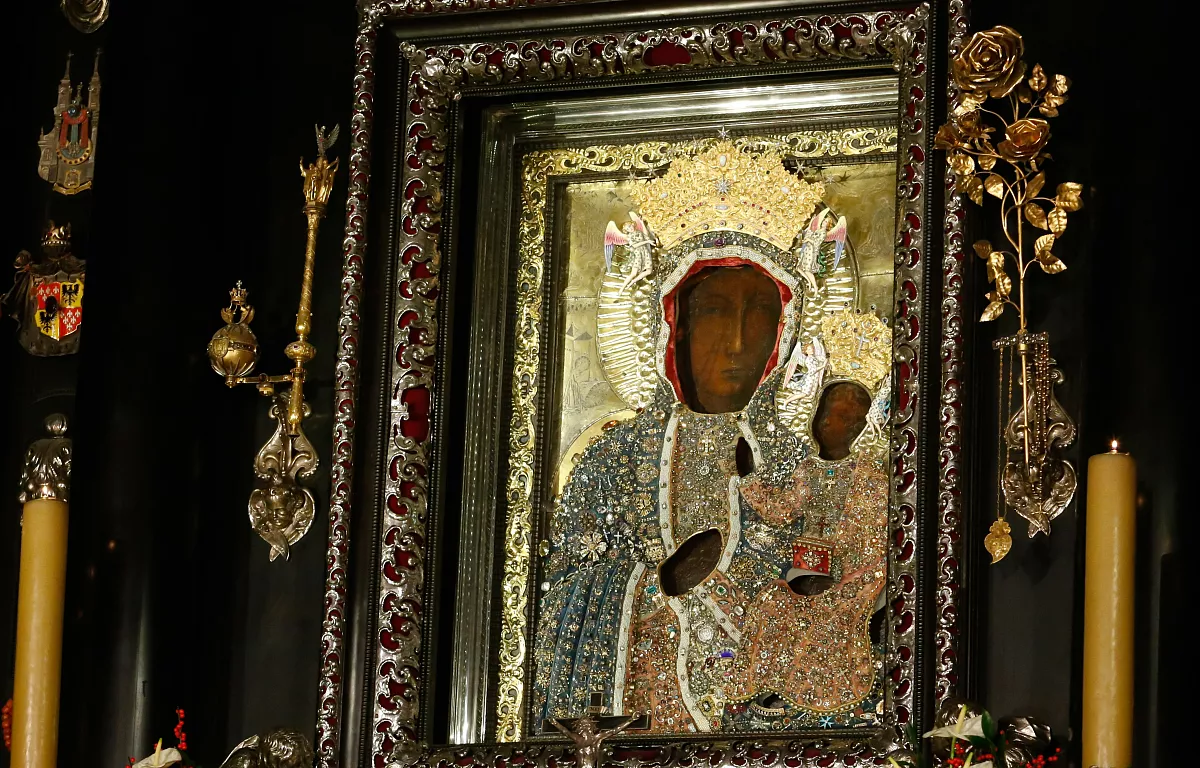 Zjevení obrazu
místa zjevení 
 prostí lidé
 pasáčci, čeledíni, děti, starci
 biblická jména nálezců
 šlechta a duchovenstvo
 obrazy mají své animátory
Panna Marie Čenstochovská
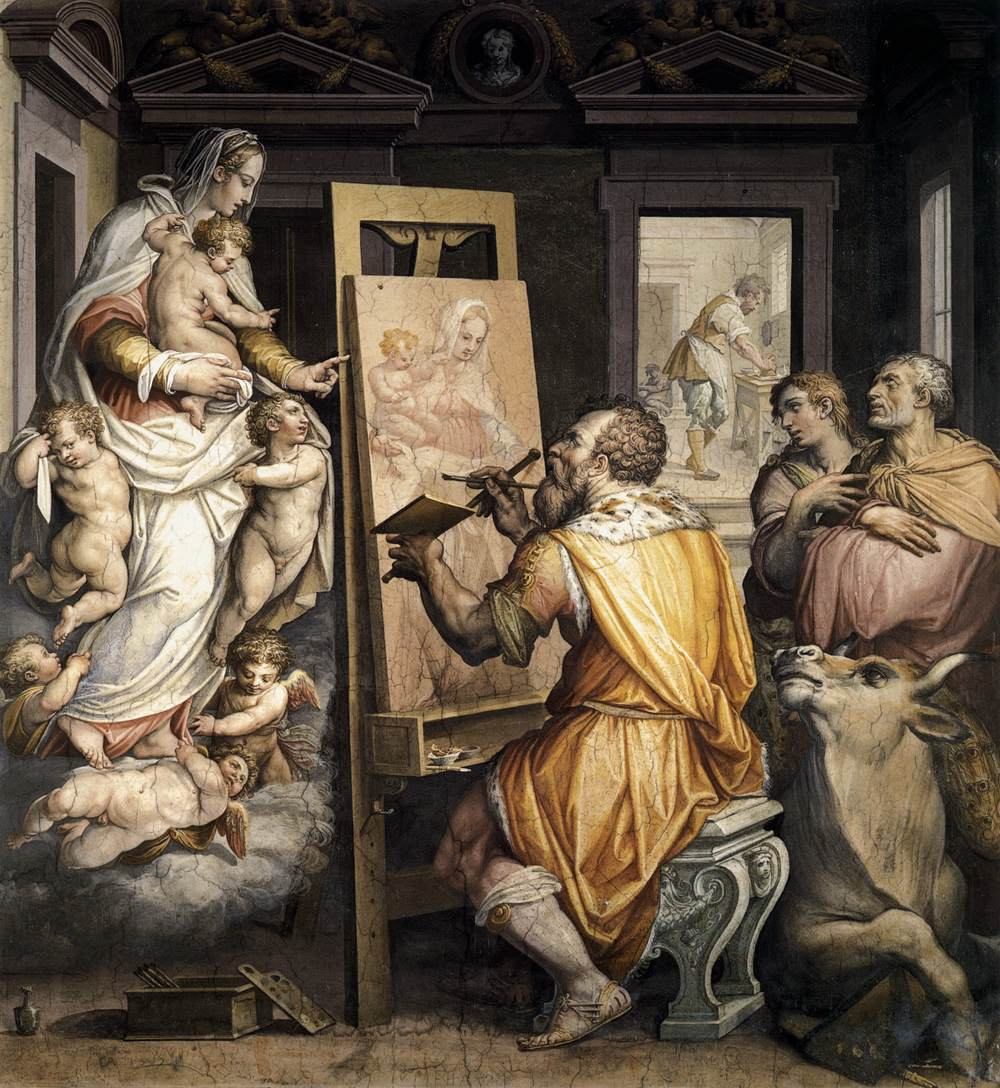 Starobylost obrazu
atribuce obrazu sv. Lukášovi
 obraz namalovaný anděly
 Mandylion/obraz z Edessy/Spas nerukotvornyj
 poničení obrazu ikonoklasty
 replika jiného svatého obrazu: Panna Marie Čenstochovská či Panna Marie Sněžná (Salus Populi Romani)
 přivezení obrazu z Říma/Konstantinopole
Georgio Vasari, sv. Lukáš maluje Pannu 1565
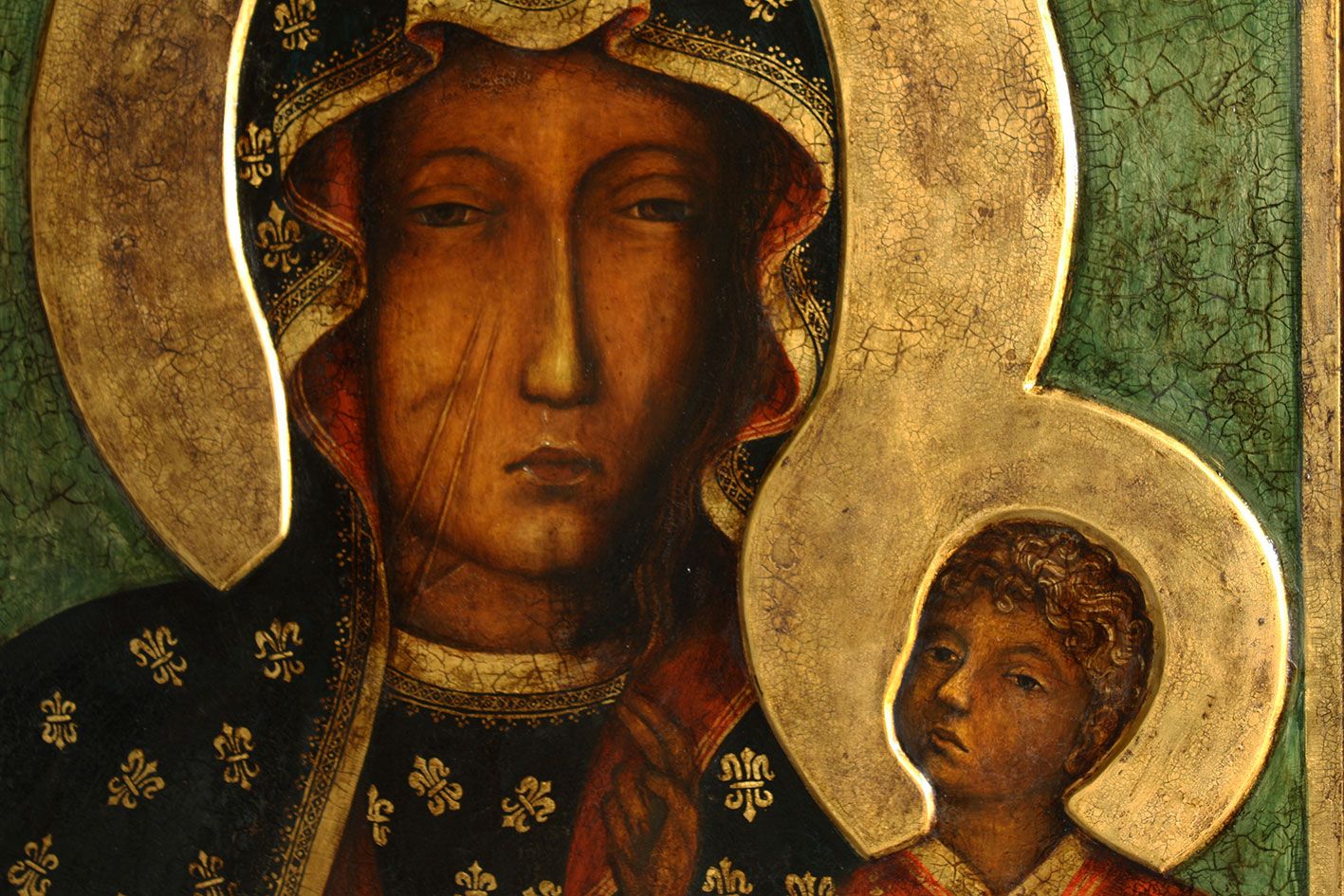 ZÁZRAČNOST OBRAZU
o 70% zázraků informovala šlechta
 obraz mohl být zvláště zázračný pro určité společenské vrstvy či konfese
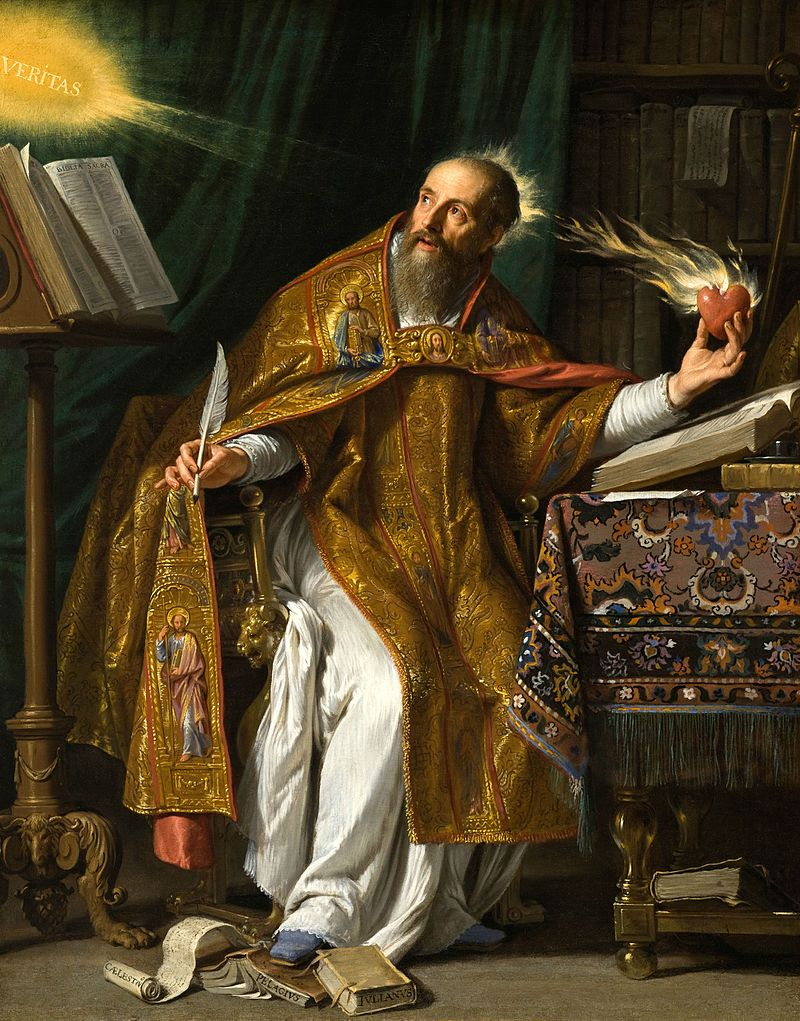 KNIHY ZÁZRAKŮ
vychází z antické tradice, rozšiřování kultu
 zázraky v Novém zákoně
 činnost sv. Augustina
 Tridentský koncil, role biskupa
 vedeny i v nekatolických konfesích
 netypické pro pravoslaví
 rukopisy/staré tisky
TYPOLOGIE ZÁZRAKŮ
1. zázračná uzdravení
1749: Michal Barwiński vypadl za jízdy z kočáru:
"Poranil si těžce levý bok a zlomil žebra, nemohl dýchat, druhý den si nechal pustil žilou, objednal si také u lékárníka v Zamośći mazání a další léky, jiné si koupil ve Vladimiru. Otok se trochu zmenšil, ale stále trpěl silnou bolestí. Udělalo se mu lépe, když pomyslel na zázračný obraz v Lucku a když tam přijel, byl už úplně zdráv."
1749:  manželka  číšníka ze Žytomyru Barbara Puloszyńská těžce onemocněla: 
"Používala všechny dostupné léky,ale neměly žádný účinek, na druhý den upadla do letargie, bylo jí uděleno poslední pomazání. V den korunovace zázračného luckého obrazu jí manžel Jan daroval neznámý olej, který vypila a v tu chvíli se uzdravila."
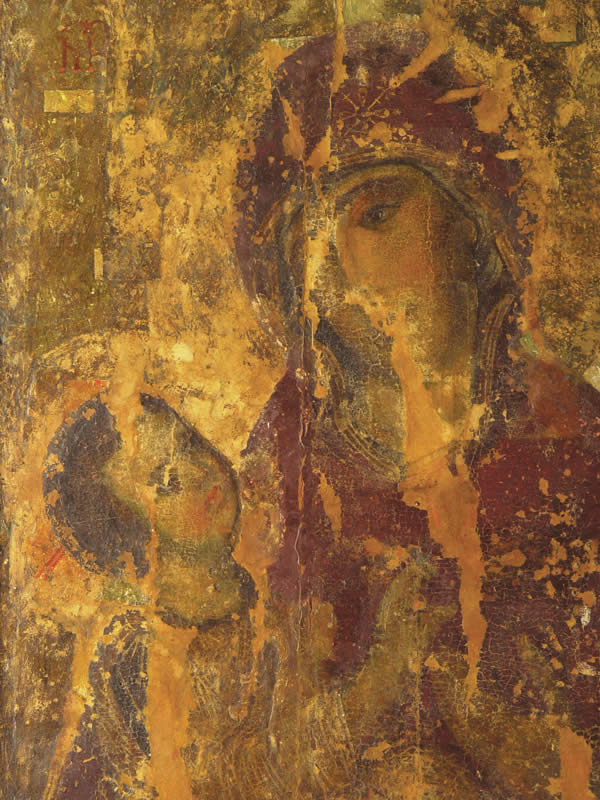 nemoc jako boží trest za hříchy, možnost vykoupení
 kletby a očarování
 navrácení zraku
 zázračná voda (Počajiv)
 epidemie, "morové povětří"
 vymítání ďábla, duševní choroby
 záchrana matky či dítěte při porodu, neplodnost
Matka boží Chelmská
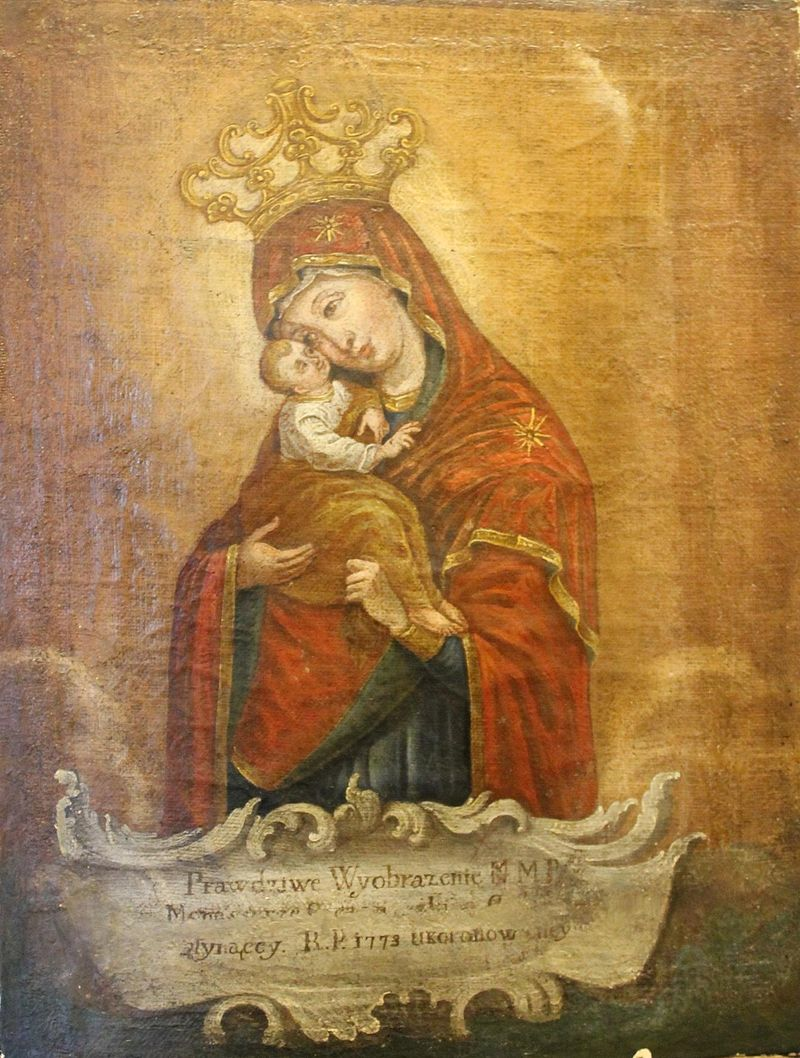 2. vzkříšení
V červenci 1618 zemřelo dítě Žofie Lanckorońské v Ležajsku:
"Zoufalá matka ale neztrácela víru a modlila se k Panně Marii Ležajské, když v tom dítě začalo zívat a podívalo se na ni."
Po smrti svého muže Bazyla Szkarpytky se jeho žena usilovně modlila:
"Přečistá Panno přežívající v obraze počajivském, vidíš, jaká jsem sirota, když mě manžel opustil a nechal mě zde s dětmi." Poté omyla tělo manžela, a zavolala kněze, aby provedl pohřeb. Během příprav se muž probudil a referoval o svém pobytu v nebi."
Matka boží Počajivská
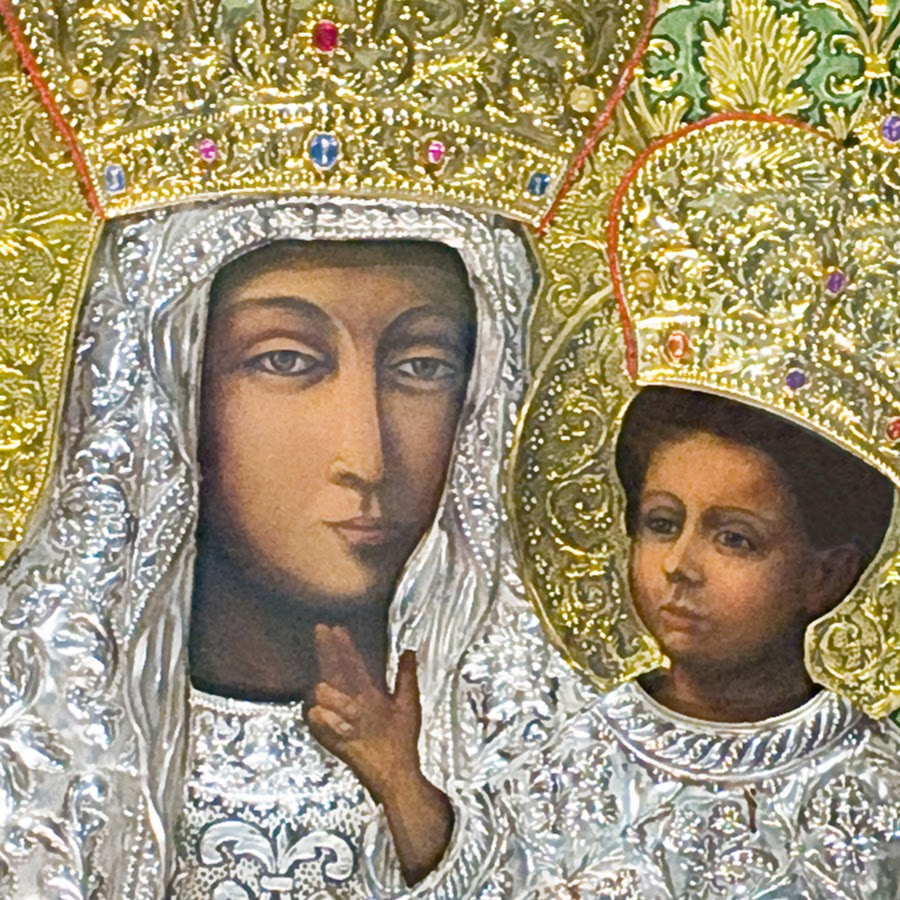 3. konverze, návrat k víře
1613, neznámá protestantská kněžna přijala katolickou víru
"Ta žena měla dva syny, které vychovávala v luteránské víře. Jeden z nich přestoupil na katolictví, druhý však, stejně jako matka, se zatvrdil ve svém vyznání. Když poté těžce onemocněl a žádné léky nepomáhaly, jeho matka se přišla pomodlit k Panně Marii Sokalské a on se uzdravil."
Matka boží Sokalská
1677, pruský poručík Wilhelm Klelandt, protestant
"Tento poručík postřelil při souboji svého rivala, rána se ukázala jako smrtelná, po třech dnech šlechtic zemřel. Protestant ze strachu před trestem uprchl a skrýval se, na útěku před žoldnéři se dostal do kláštera baziliánů. Ti jej nemohli vydat žoldnéřům, Klelandt se později kál ze svých hříchů před svatým obrazem Panny Marie, vyzpovídal se ze své hereze, přijal pravou víru a také mnišskou kutnu."
4. Přímluvy, pomoc
Kolem roku 1600
"Soudem byla jedna žena obviněna a nucena zaplatit několik desítek tisíc, a ačkoliv byla nevinná, soudci a mocní páni díky své zkaženosti nechtěli zajistit spravedlnost. Tehdy se projevila veliká moc zázračného obrazu Panny Marie Sokalské, o jejíž ochranu žena prosila. Když mělo dojít k přečtení rozsudku, všichni soudci nedokázali promluvit, vyšší moc jim svázala ústa a jazyk. Tento zázrak všechny natolik vyděsil a přesvědčil o nezměrné moci Panny Marie, že okamžitě vydali správný dekret."
1656, Lukasz Górski je nespravedlivě obviněn a odsouzen k smrti:
"V noci před popravou stráž tak tvrdě usnula, že neslyšela, jak se železné zámky cely samy odemkly, její dveře se otevřely a z nohou tohoto muže spadly okovy. Když vycházel Górski z vězení, uslyšel hlas: Neboj se, Panna Marie je s tebou."
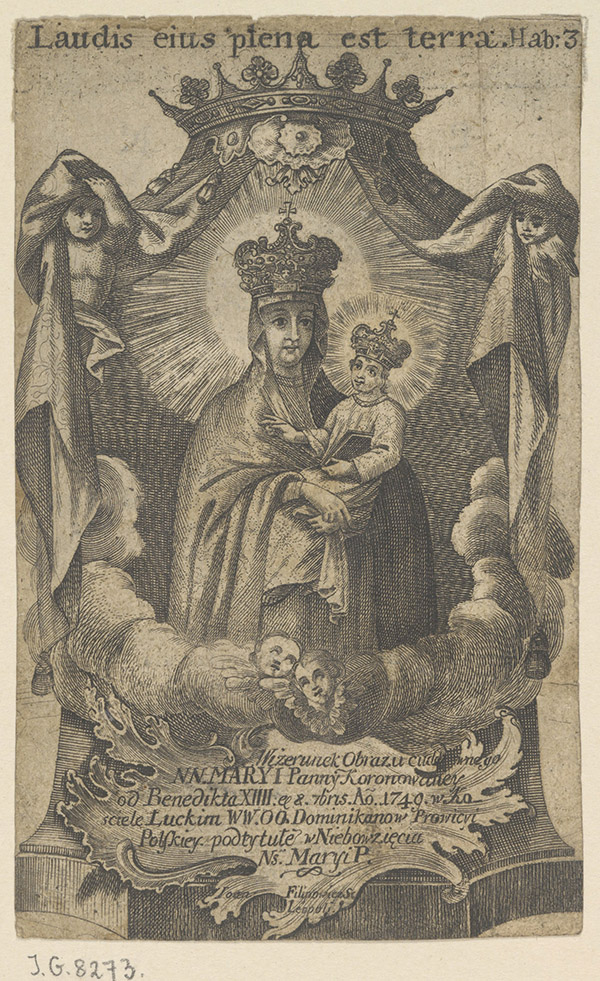 5. pomoc v těžkých životních chvílích, při neštěstí 
útoky nepřátelských vojsk
ochrana poutníků a všech na cestách
požáry
Matka boží Lucká
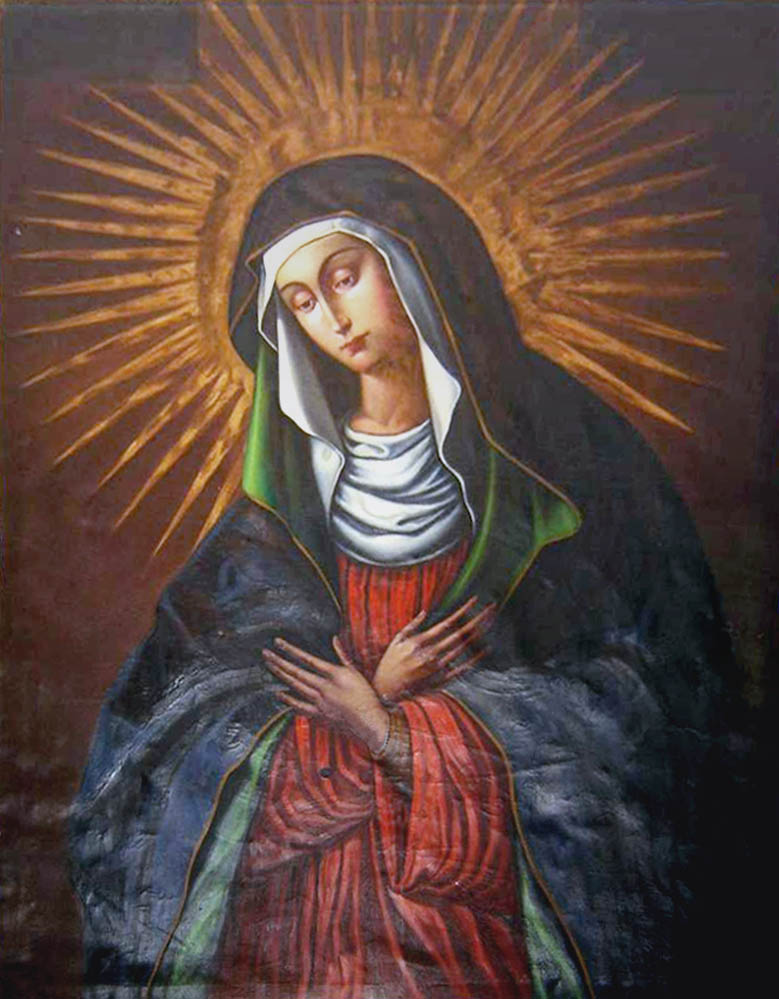 6. ochrana domácích zvířat
1651, sedlák Klodnicki pojil koně v řece Bug
"Klodnicki přivedl koně k díře v ledu, aby se napil z řeky, ale zvíře uklouzlo a spadlo do díry. Nijak se nedařilo ho vytáhnout ven. Tehdy Klodnicki zvolal: "Panno Marie Sokalská, zachraň mého koně z řeky a já ho věnuji klášteru. Kůň vyskočil z řeky."
Matka boží Ostrobramská
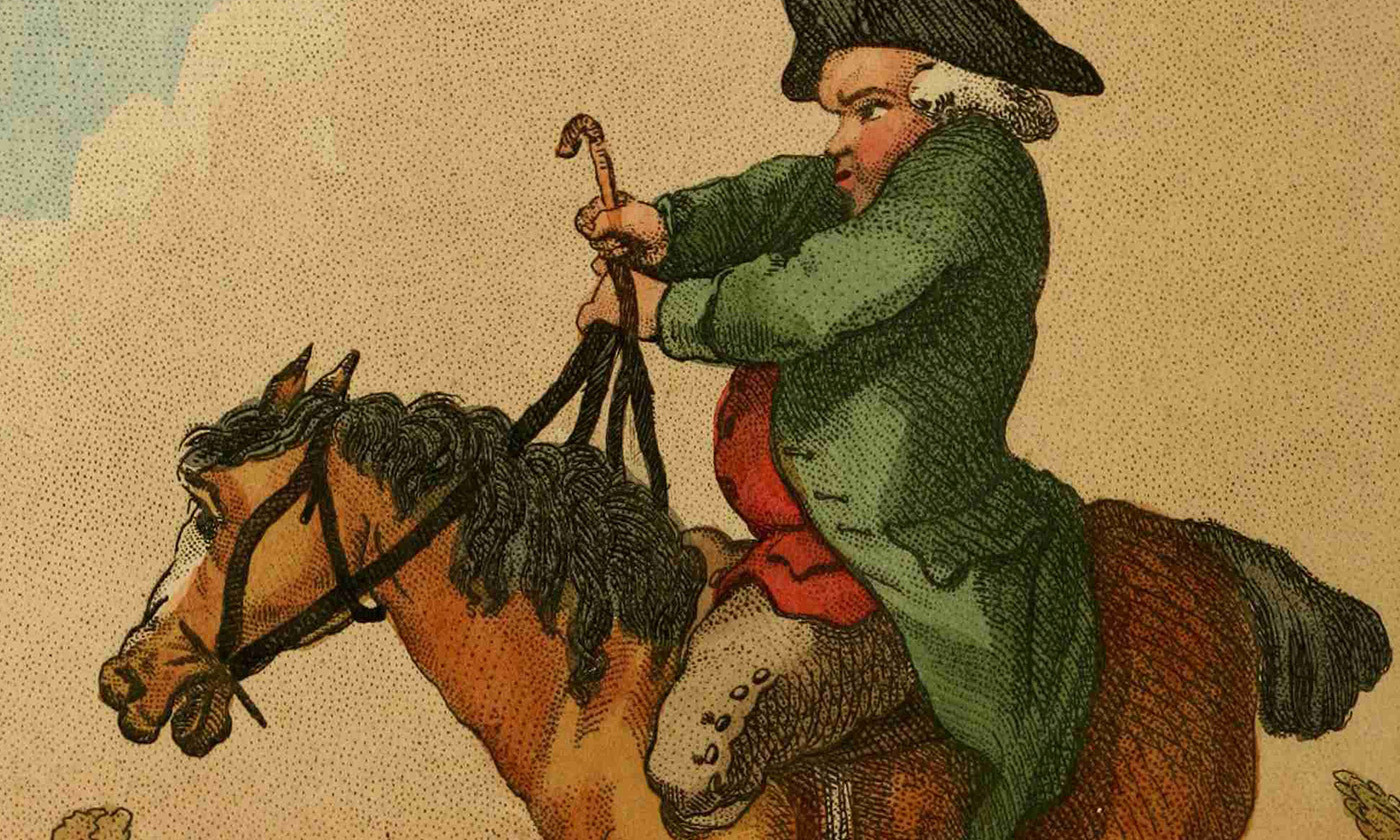 cca. 1700, kočí novhorodské podkomoří Daniel Kulik
"Kočímu paní podkomoří Skarzyńské byli ukradeni tři nejlepší koně, Kulik je hledal po lesích, bál se hněvu své paní. Když už byl u konce svých sil, obrátil se k Panně Marii Počajivské a poprosil ji o pomoc. Zvířata byla poté šťastně nalezena."
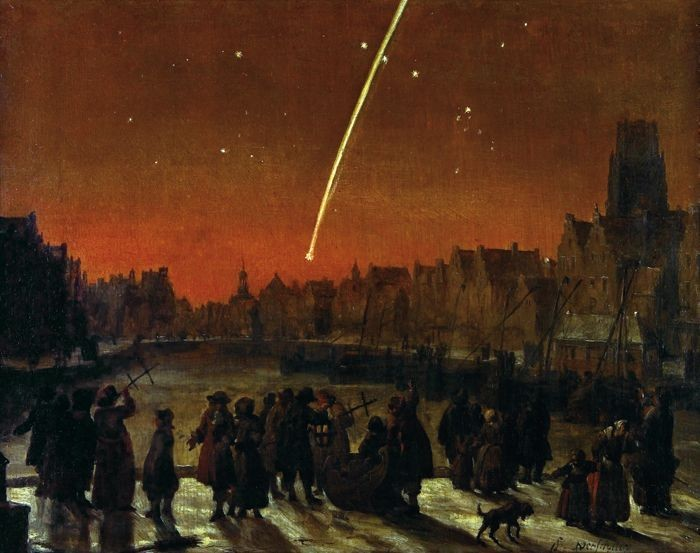 7. Nezvyklosti, přírodní jevy
1618, Ležajsk
"Při východu slunce se objevila hořící kometa, která proletěla z jihu na západ. Její zjevení vyvolalo velkou paniku mezi lidmi ve městě, kteří se začali modlit, aby tento jev byl dobrým znakem a prosili o ochranu Pannu Marii."
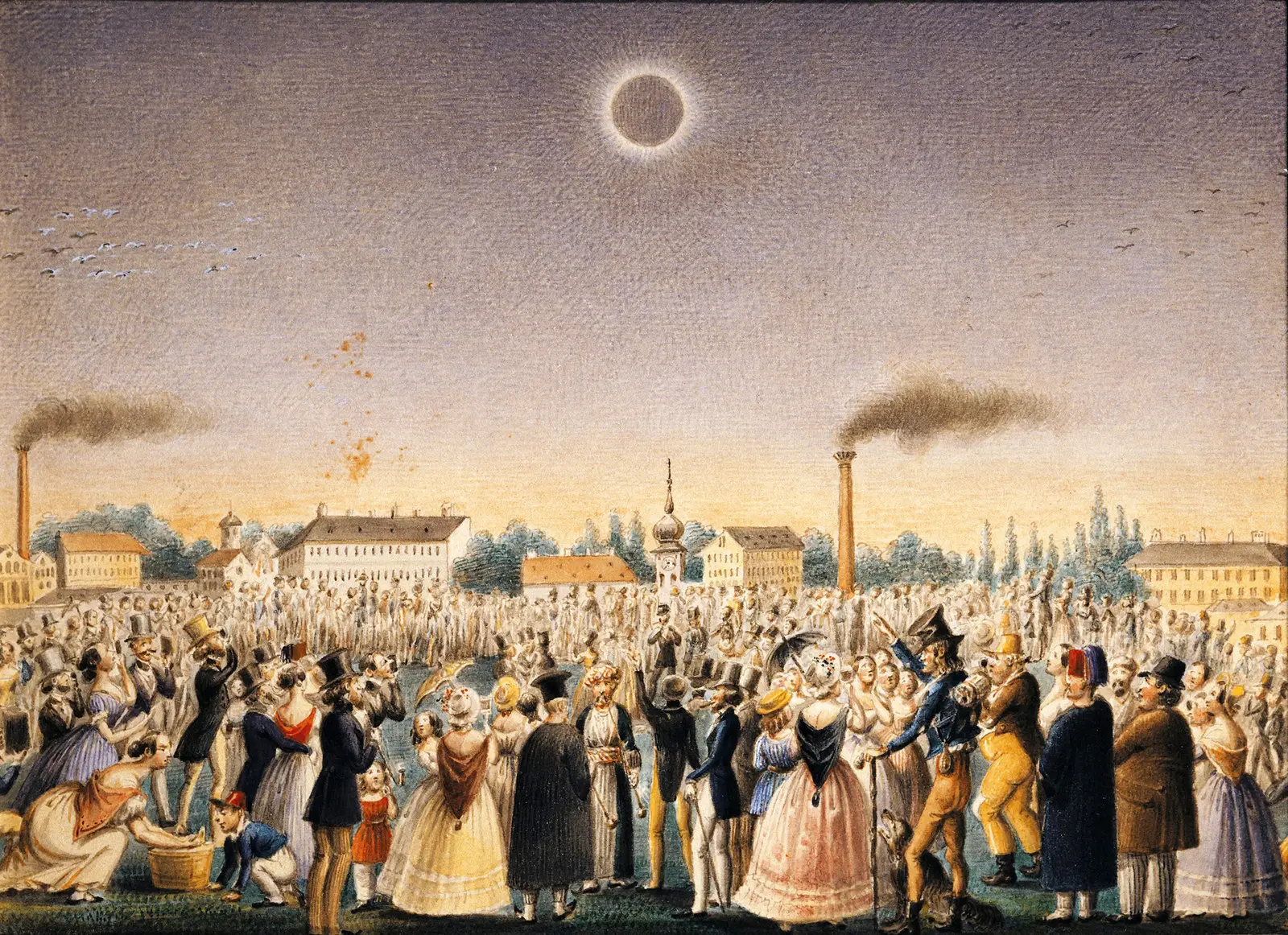 1756, Berdyčov
"Zvláštním zázrakem se projevila boží moc, několik týdnů před korunovací se nad berdyčovským kostelem okolo druhé hodiny po poledni zjevil vavřínový věnec ozářený nebeským světlem, v jehož středu bylo jméno Panny Marie. Celé toto zázračné představení trvalo asi půl hodiny."
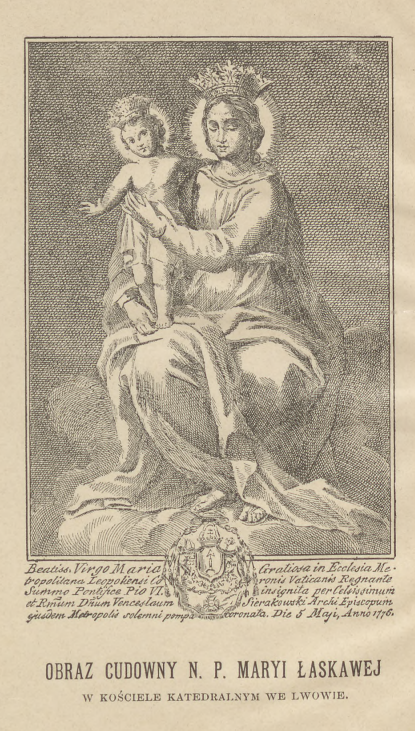 Další postup
vyslání poselství do Říma
 výroba korunek a jejich fundace
 transport korunek z Říma
 příprava na korunovaci
 úskalí procesu
 zapojení vojska
 zázemí pro poutníky
Matka boží Lvovská
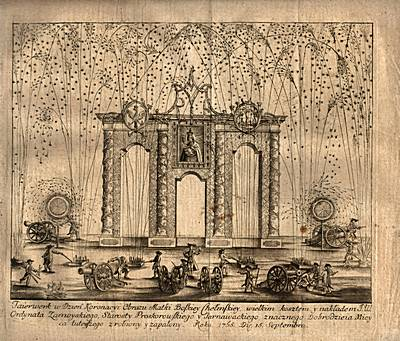 Průběh jedné korunovace
nárůst počtu zázraků s blížící se korunovací
 vztyčení slavobrán, hudba, ohňostroje, fasády, přehlídky
 místa korunovace
 pamětní mince, kázání
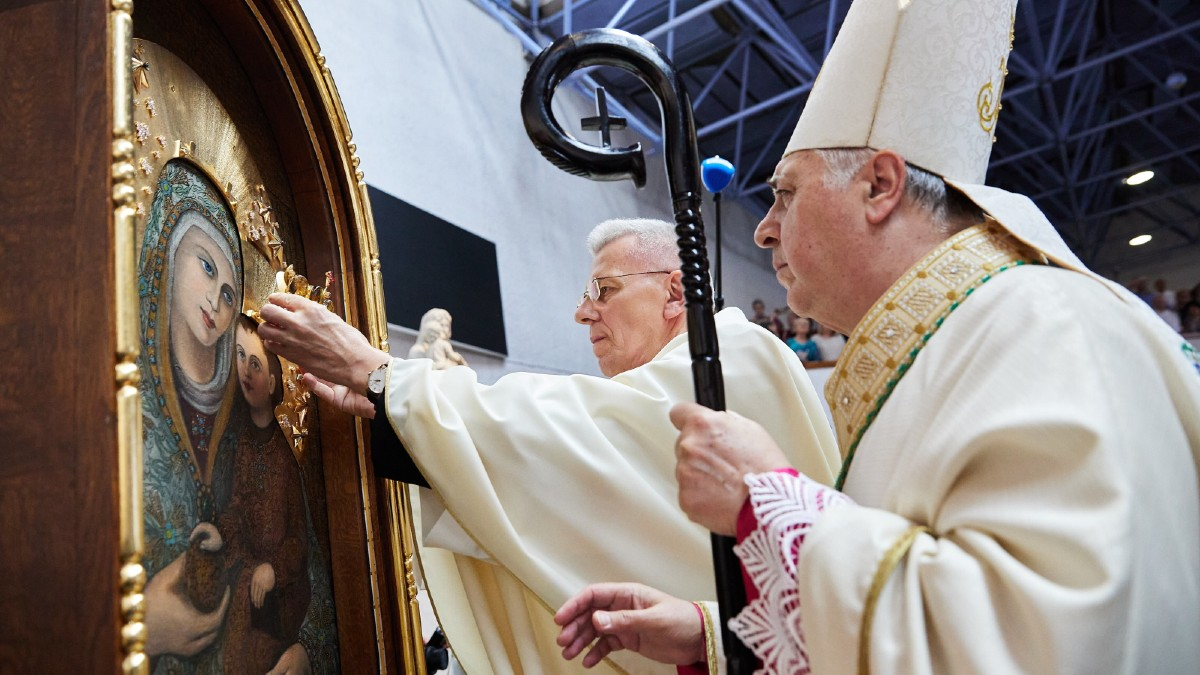 https://www.youtube.com/watch?v=wrAmvODlKj4
Korunovace Rychvaldské matky boží